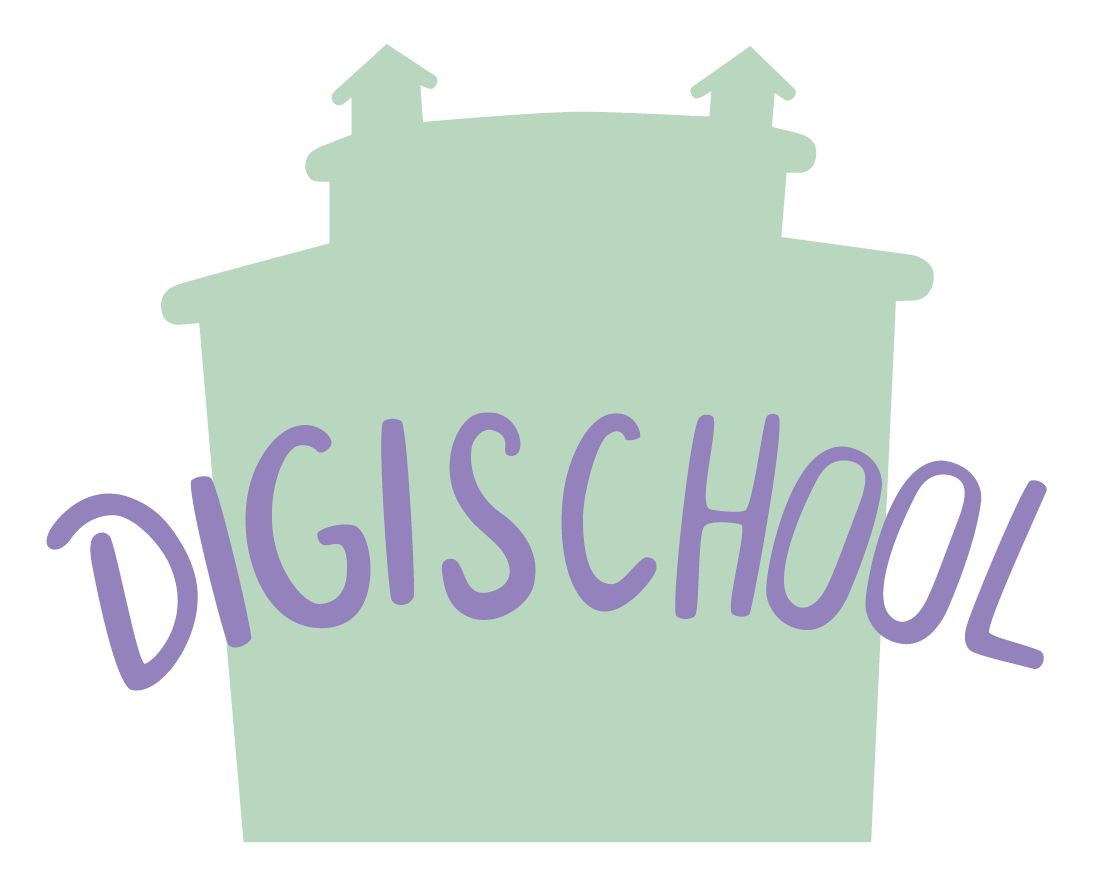 Liquid compounds
Project number 2020-1-SK01-KA226-SCH-094350 
Gymnázium a Jazyková škola s právem státní jazykové zkoušky Zlín
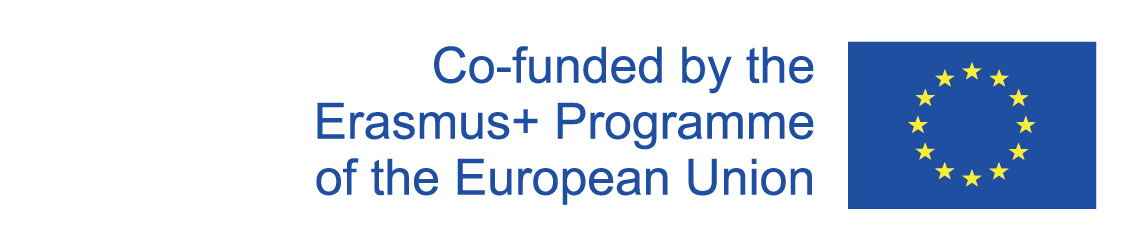 Liquid compounds
SUBJECT: CHEMISTRY 
SPECIFICATION: Chemistry, third
AGE OF STUDENTS: 12 - 13
1 LESSON : 45 min.
2020-1-SK01-KA226-SCH-094350
2
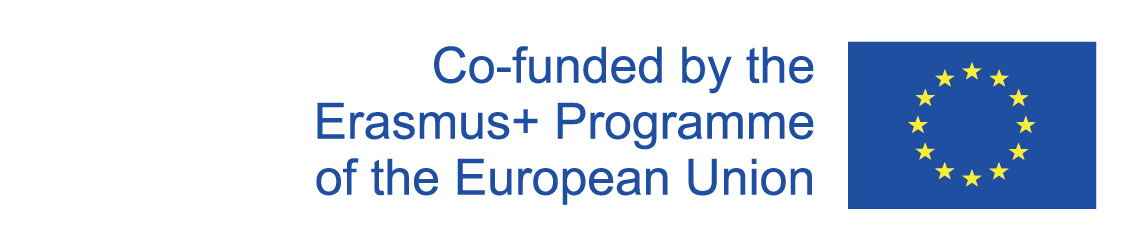 C O N T E N T
01
Substances and compounds. Types of compounds
02
Solubility of substances
Heterogeneous compounds.  Videos with experiments
03
Tasks to practise
04
2020-1-SK01-KA226-SCH-094350
3
1
The difference between a chemical substance and a compound
Definitions, classification with examples of chemical substances and compounds
4
Substances classification
5
Definice látek
6
Types of compounds
7
Homogeneous compounds
Homogeneous compound – formed by  substances of the same state. The compound particles are so small that they are not visible to the naked eye or under a microscope. 
Examples: clean air, a compound of propane – butane, 
       salt dissolved in water, alcohol with water, alloys, 
       glass, plastics….
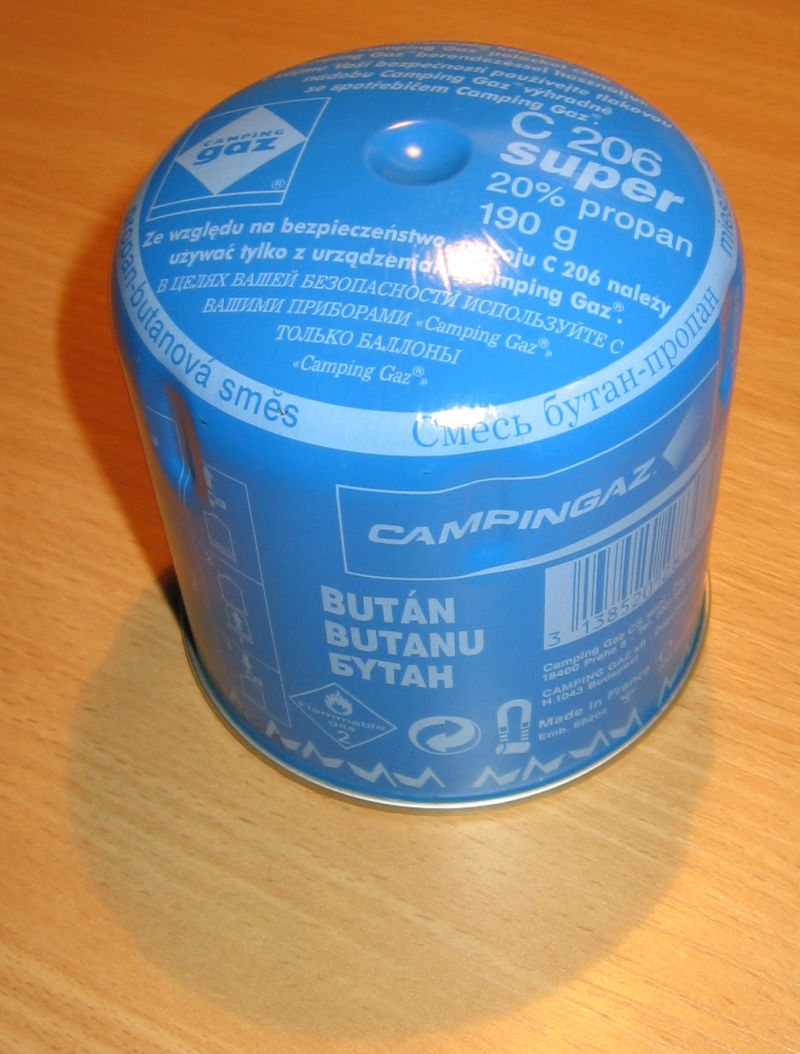 8
Heterogeneous compounds
Heterogeneous compound – formed by substances of different or the same states. The compound particles are visible to the naked eye or under a microscope. 
Examples: polluted air, oil-water compound, salt dissolved in water, sand and water, rocks, polystyrenes, foam, ice in water….
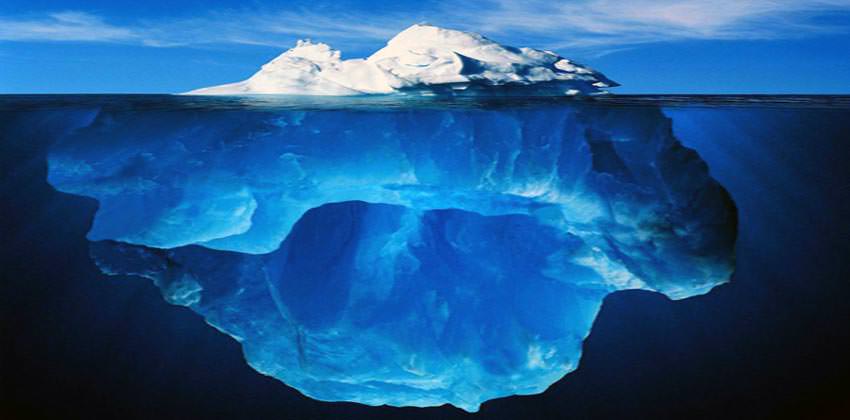 9
2
Solubility of compounds, compounds formation
Substance solubility in polar and non-polar solvent
10
Solubility of substances in water:
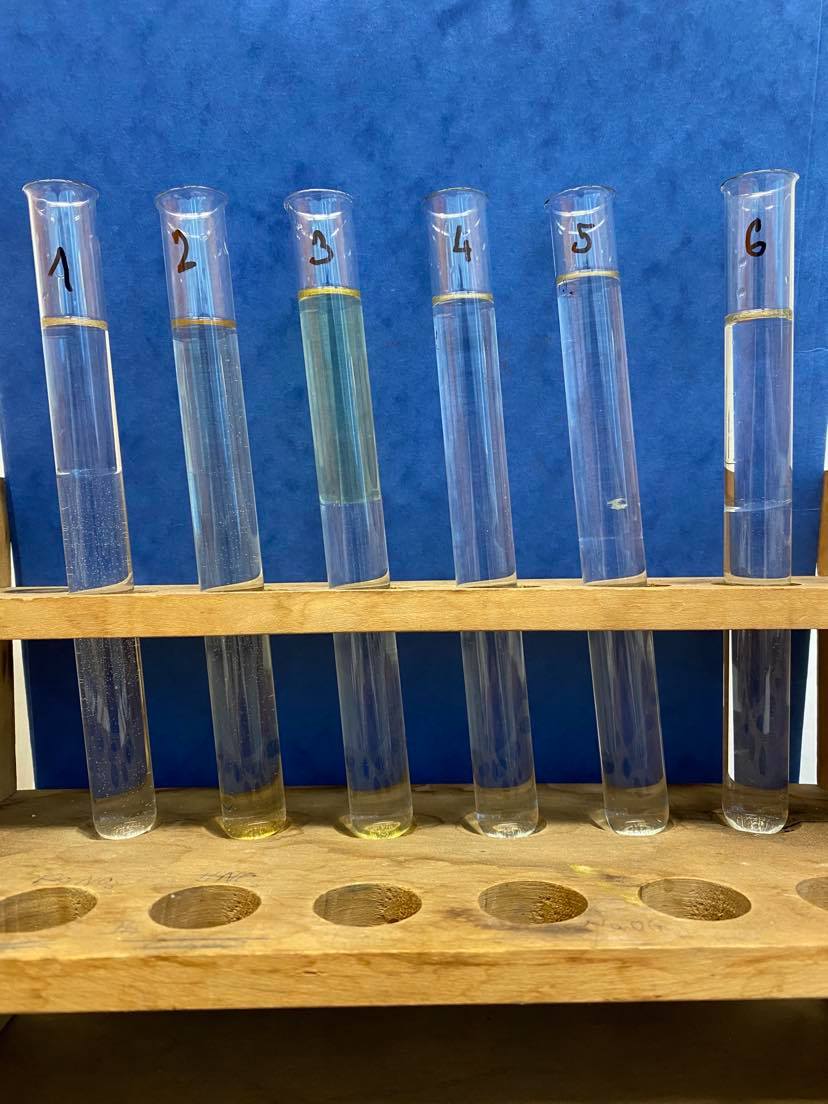 The following substances were added to the test tubes with water  : 
1. cyclohexane
2. acetic acid
3. gasoline
4. alcohol 
5. acetone
6. benzene

Water soluble are: acetic acid, alcohol and acetone
11
Solubility of substances in benzene:
The following substances were added to the test tubes with benzene : 
1. cyclohexane
2. acetic acid
3. gasoline 
4. alcohol
5. acetone
6. cyclohexanone

Benzene soluble are: cyclohexane, gasoline, acetone, cyclohexanone
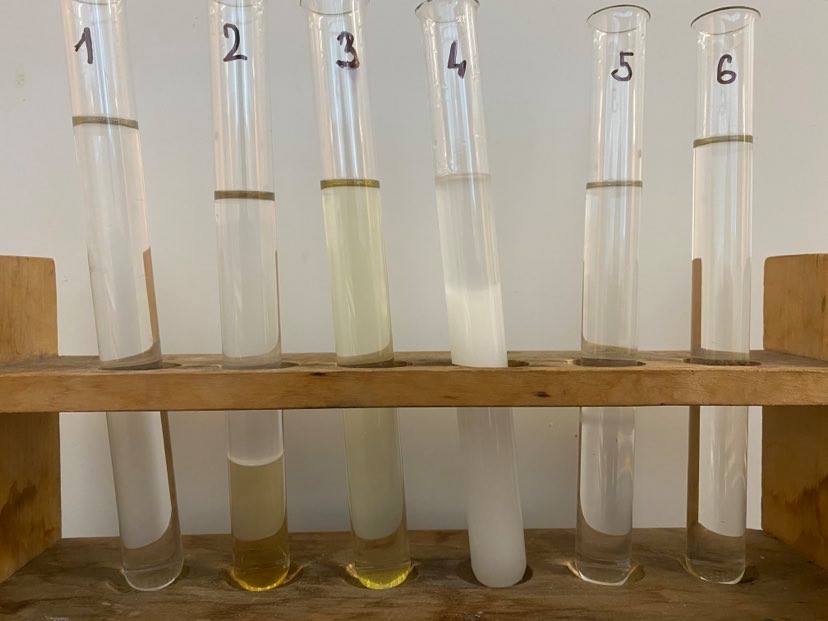 12
One compound – two constituents:
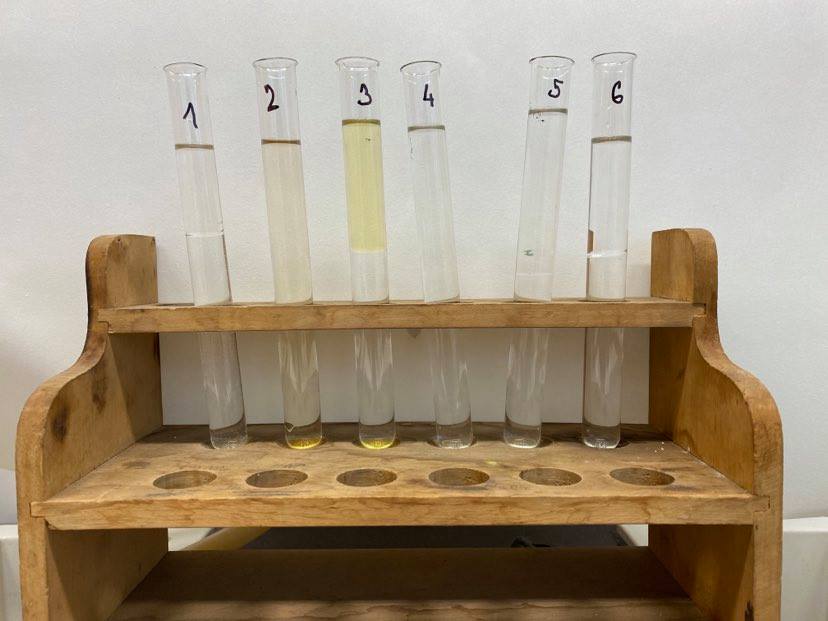 A heterogeneous compound is seen in the test tube. It is created by two liquid compound particles. These particles are not miscible with each other. 
The compound particles differ in some properties -  e. g. density, colour, etc.
so called phase transition
13
What is the solubility of substance influenced by? 

Substance solubility depends on the polarity of a solvent and the substance itself but also on other factors such as on a molar mass of the substance, on pH, on dissociation of ions, …. 

The rules of substance solubility: 
a polar solvent dissolves polar (and ion) substances
a non-polar solvent dissolves non-polar substances
14
3
Heterogeneous compounds
The separation of compound particles of a heterogeneous compound using a funnel. A “lava lamp” experiment.
15
A motivational experiment: heterogeneous compounds and their classification:

Link for a video:
There are two non-miscible liquids in the funnel– water and benzene. 
Benzene is of lower density than water and it is the upper phase. 
We add several crystals of potassium permanganate – not soluble in benzene but soluble in water – a purple solution is formed. 

A funnel is used to separate heterogeneous liquid compounds. We let the liquid with the higher density out using a tap/cock into the beaker.
https://drive.google.com/drive/folders/1qkNsu0FPmQMhYolFULDeCrIsTZNqFPQShttps://drive.google.com/drive/folders/1qkNsu0FPmQMhYolFULDeCrIsTZNqFPQS
Benzene density is app 0,88 g/cm3
Water density is 1,00 g/cm3

Potassium permanganate – KMnO4 – salt
Salts are soluble in water
16
A motivational experiment with a heterogeneous compound – so called “lava lamp”:
We need: a higher narrow beaker (e. g. a cylinder, a higher narrow flask), water, oil, food colouring, an effervescent tablet

Procedure: 
pour water into the beaker and colour it with the food colouring to get a greater effect
cover the water with a higher layer of oil
put the effervescent tablet into the beaker

Principle: water and oil create a heterogeneous compound; the tablet sinks to the bottom (into the water phase). During the tablet dissolving in water, carbon dioxide is released and rises making both liquids mix.
17
Video to the experiment:
https://drive.google.com/drive/folders/1qkNsu0FPmQMhYolFULDeCrIsTZNqFPQS
18
4
TASKS to do
TASKS to practise
19
Classify the following substances as pure substances and compounds
Task 1: 
Decide whether the following substances are pure chemical substances or compounds.
copper plate
soda
smoke
distilled water
bronze
vinegar
soil
glucose
blood
20
Classify the following substances
Task 1 - key: 
Decide whether the following substances are pure chemical substances or compounds.  
pure chemical substance:                    compound:
copper plate
soda
bronze
distilled water
smoke
glucose
vinegar
soil
blood
21
Classify the following substances
Task 2: 
Decide whether the following substances are homogeneous or heterogeneous compounds.
soup
soda
smoke
bronze
seawater
vinegar
soil
granite
blood
22
Classify the following substances
Task 2 - key: 
Decide whether the following substances are homogeneous or heterogeneous compounds. 
homogeneous compounds:            heterogeneous compounds:
soda
vinegar
soup
seawater
bronze
smoke
granite
soil
blood
23
Do the following tasks using books or the internet:
decide what compound type is the compound of hexane with water 
find a formula and a systematic name of alcohol
find a formula and a systematic name of an acetic acid
what is a chemical composition of gasoline?

if there is an oil spill into the water:

does the oil float on the surface or does it sink to the bottom? 
is water soluble in water?
in what way is it possible to separate oil from water during the oil spill?
24
Do the following tasks using books or the internet - key:
hexane and water- heterogenous compound (two liquid phases)
formula and systematic name of alcohol: C2H5OH, ethanol
formula and systematic name of acetic acid: C2H5COOH, ethanoic acid
the chemical composition of gasoline: liquid alkanes with from 5 to 11 atoms of carbon
what there is an oil spill to water:
oil floats on the surface
no, oil is non-polar while water is polar
it is possible to separate the oil from water using baffles that border the spill in the water and then the oil is pumped out of water or is absorbed by an absorbent chemical substance
25
Zdroje:
1) Mareček A., Honza J.: Chemie pro čtyřletá gymnázia, 1. díl
2) Benešová M., Pfeiferová E., Satrapová H.: Odmaturuj z chemie
3) Foto – the author
4) Video – the author
5) Pictures used have the licence of Creative Commons
26
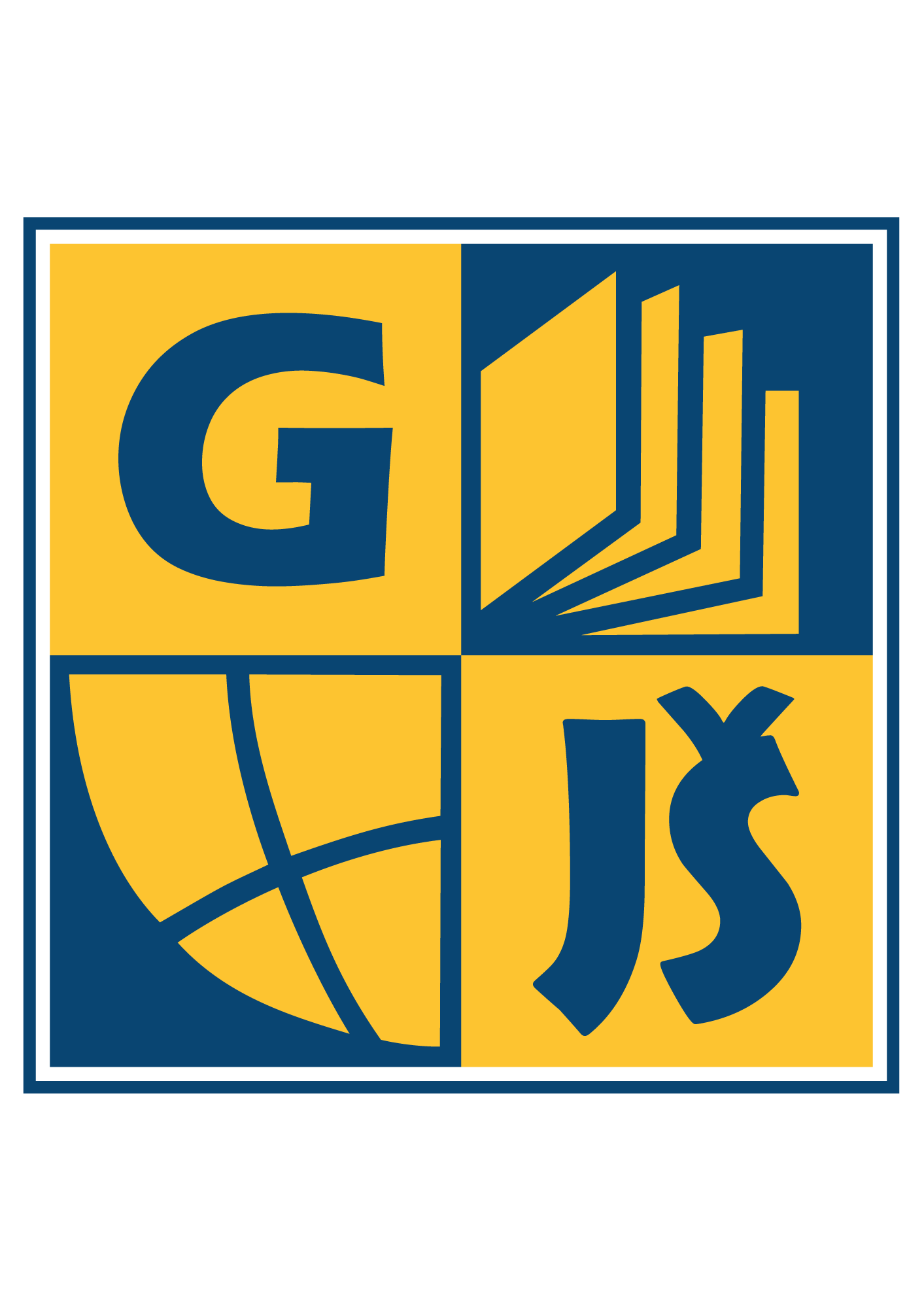 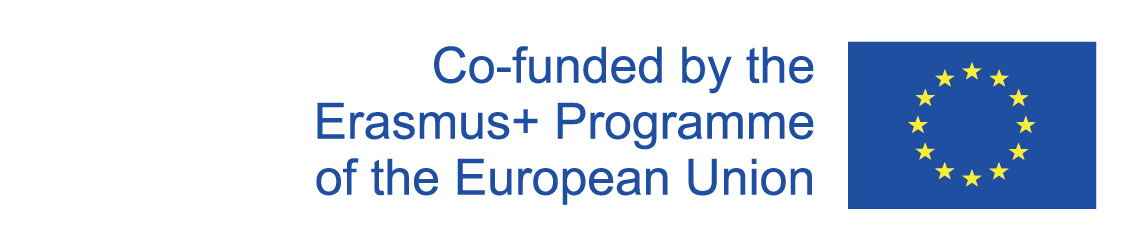 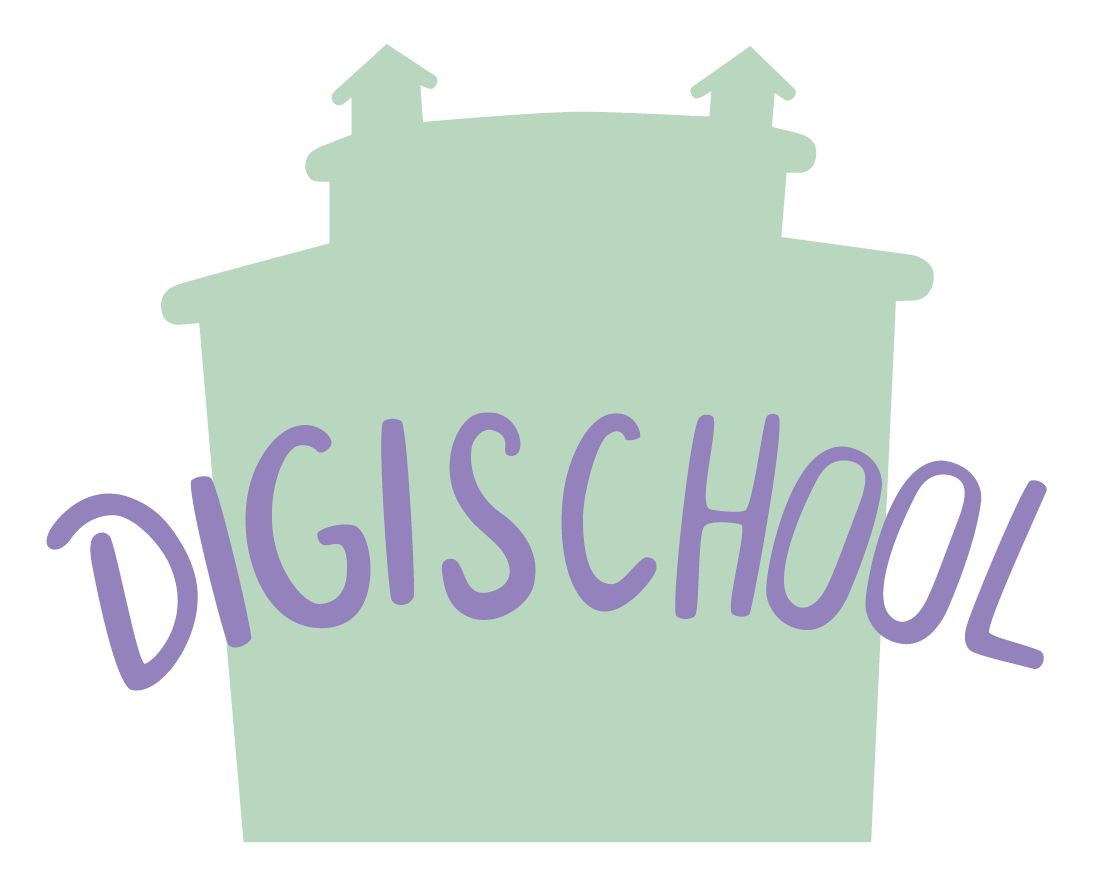 2020-1-SK01-KA226-SCH-094350	DIGI SCHOOL
Délka projektu:  01. 03. 2021 – 28. 02. 2023
Rozpočet partnerství: 101.092,-€ 
Rozpočet GJŠ Zlín: 20.829,- €
Intelektuální výstupy všech partnerů: ANJ, NEJ, FRJ,SPJ, DEJ, OBN, CHE, GEO, MAT, BIO, EKN, ITK, 
HUV, ETV
Intelektuální výstupy GJŠ Zlín v předmětech MAT, GEO, CHE, SPJ
2020-1-SK01-KA226-SCH-094350
27
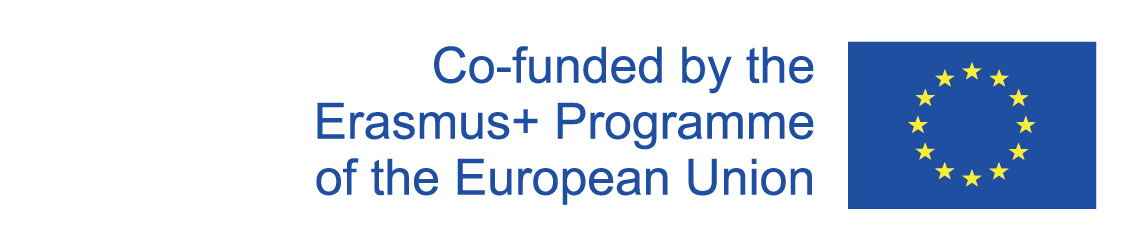 EN The European Commission's support for the production of this publication does not constitute an endorsement of the contents, which reflect the views only of the authors, and the Commission cannot be held responsible for any use which may be made of the information contained therein.
ČR Podpora Evropské komise na zhotovení této práce nevyjadřuje názor Komise, obsah je názorem autora a Komise není zodpovědná za informace v práci obsažené.
2020-1-SK01-KA226-SCH-094350
28